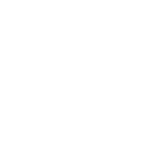 Osnove   3D   modeliranja za računalne igre 1
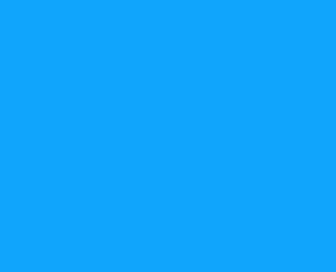 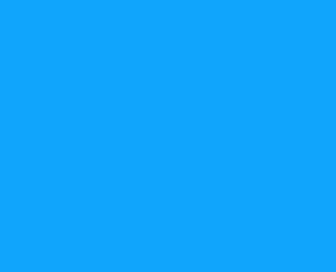 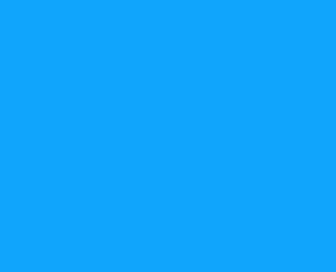 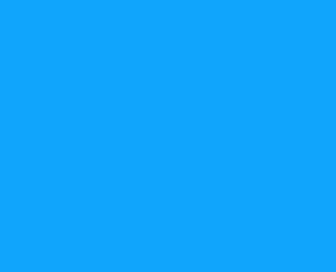 New Game
Settings
Chapters
Credits
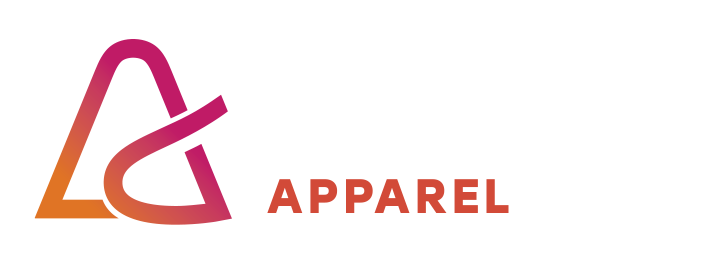 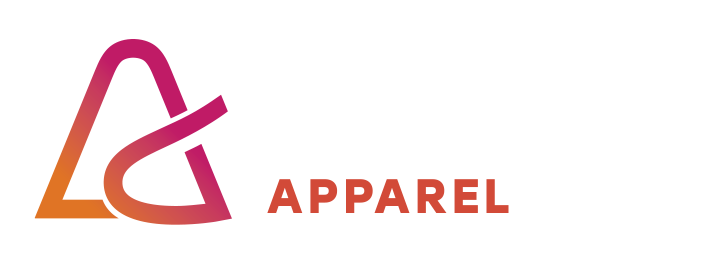 Predavač:
Toni Lalić
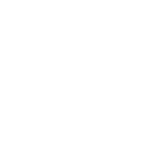 Osnove   3D   modeliranja za računalne igre 1
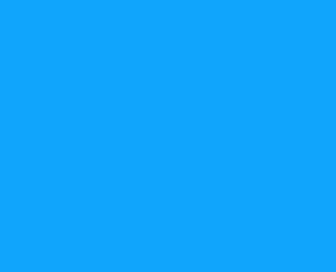 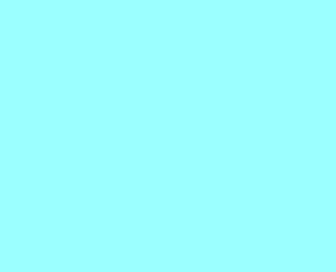 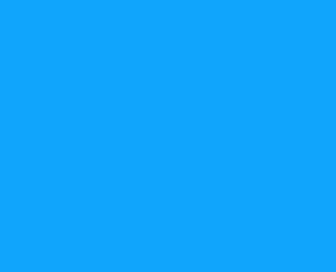 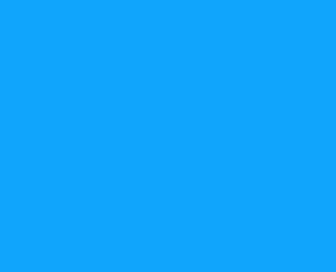 New Game
Settings
Chapters
Credits
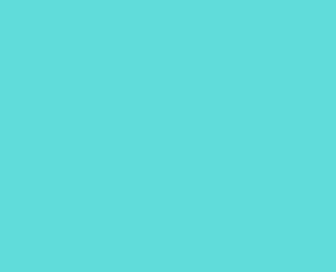 Vježbe 4
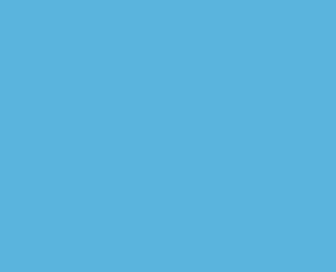 Vježbanje
UV mapiranje
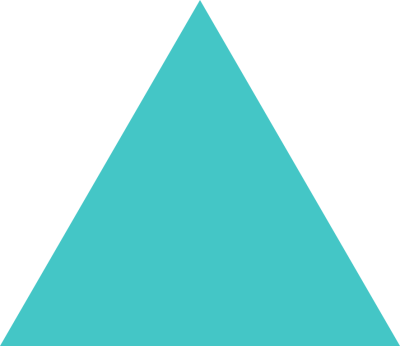 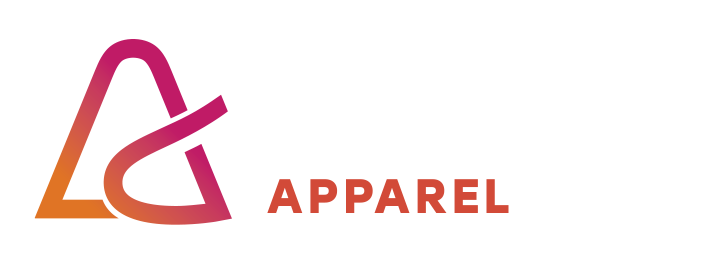 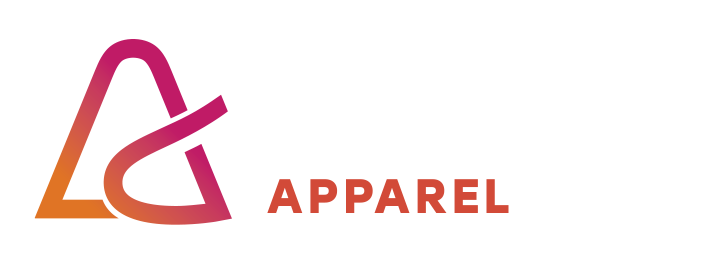 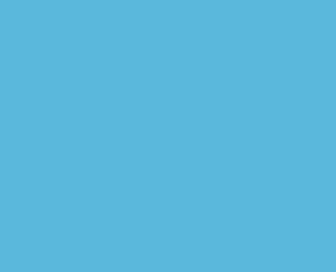 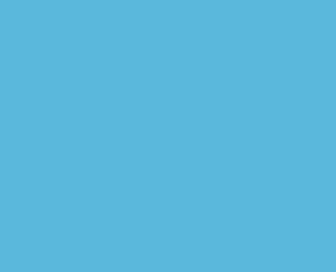 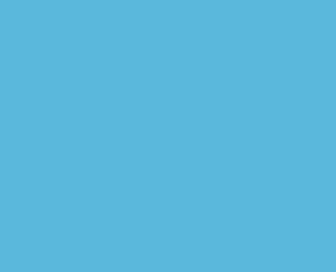 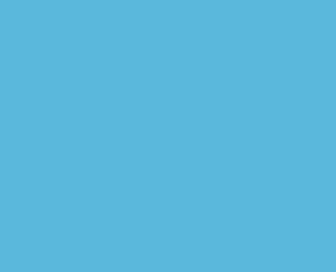 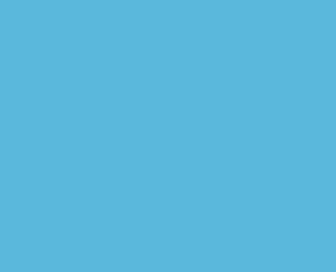 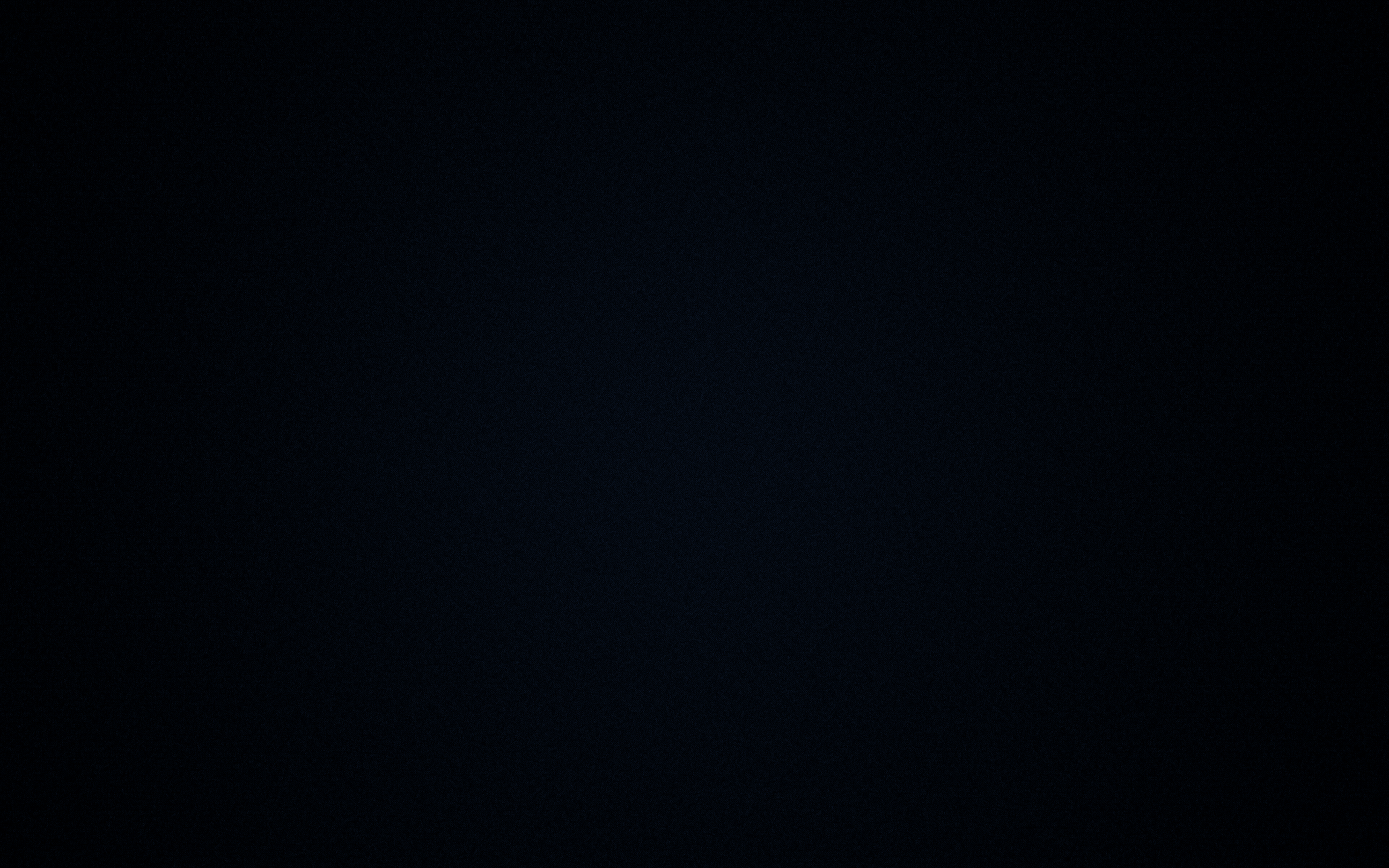 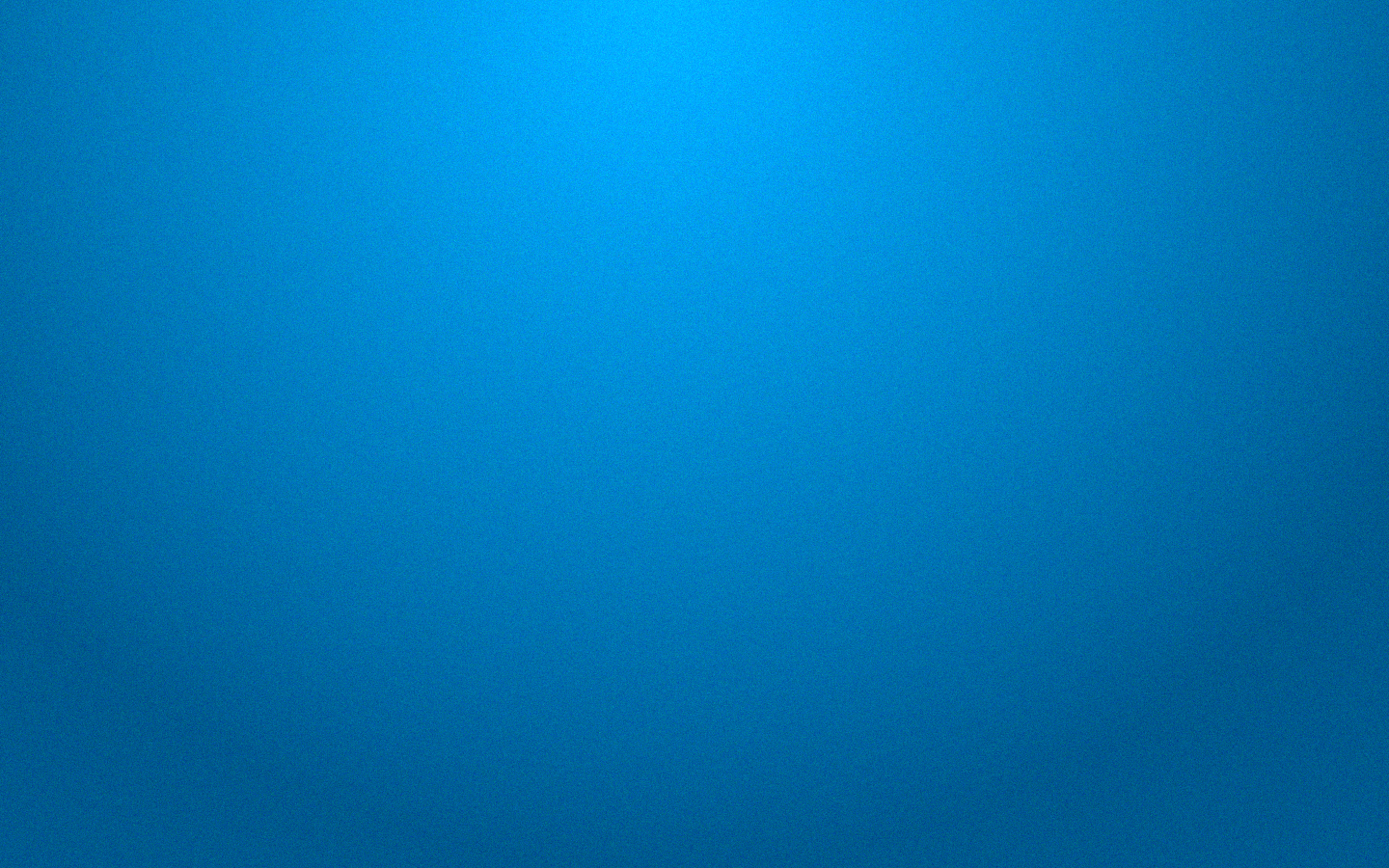 Vježba - 1
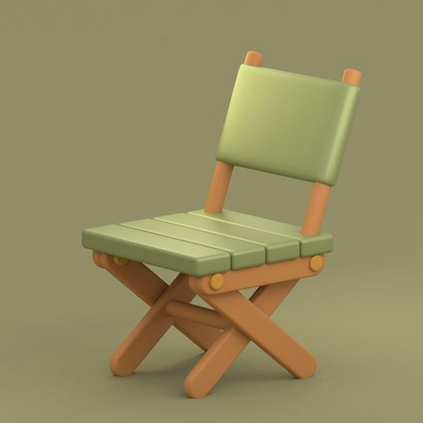 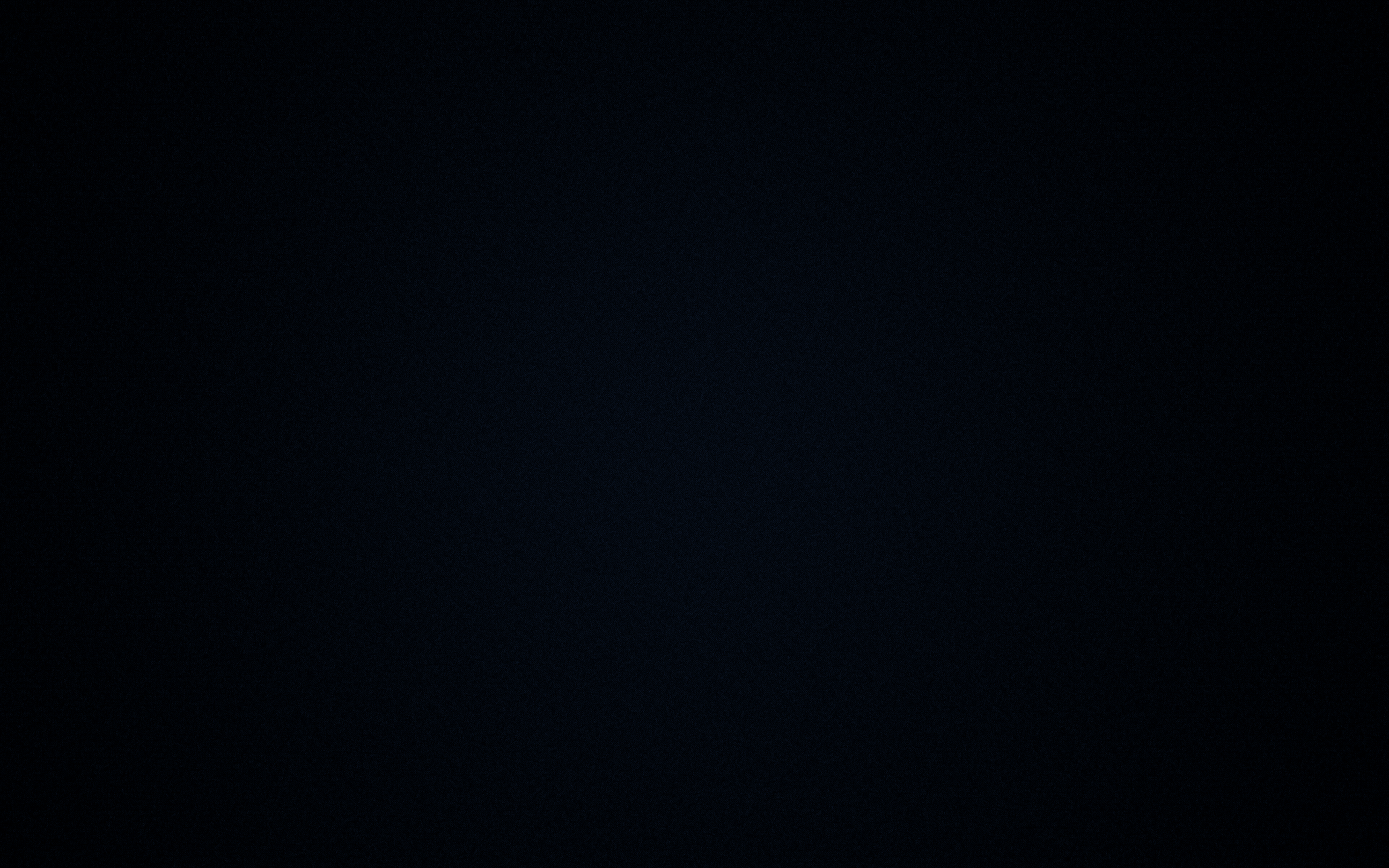 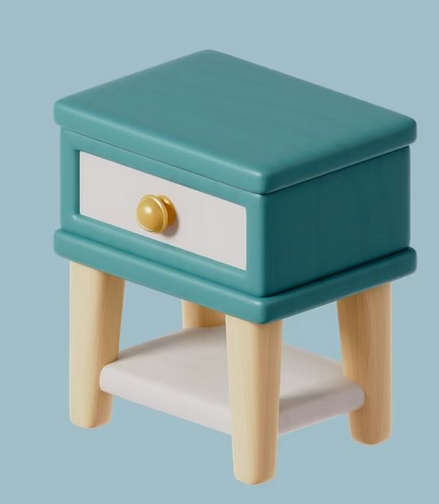 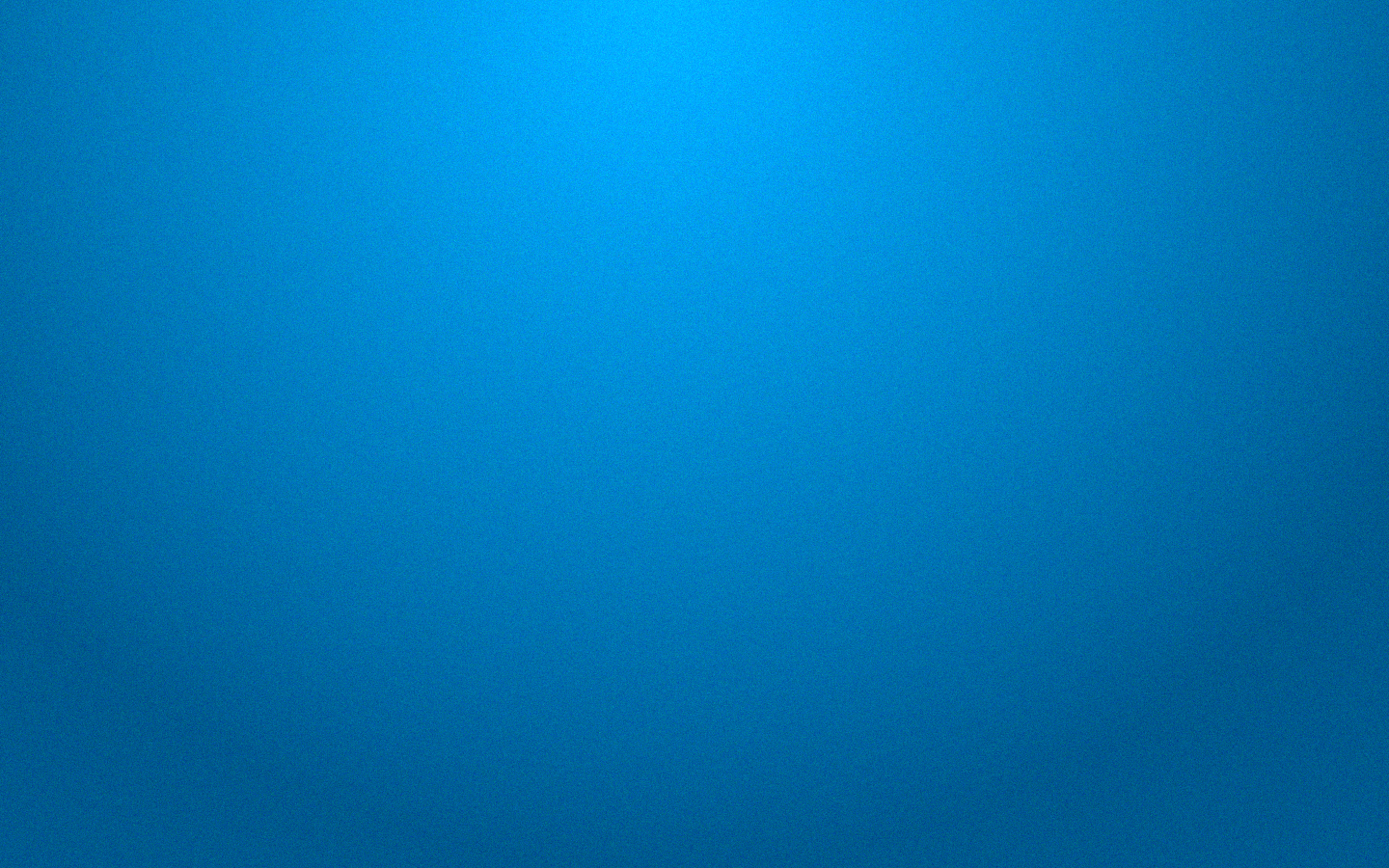 Vježba - 2
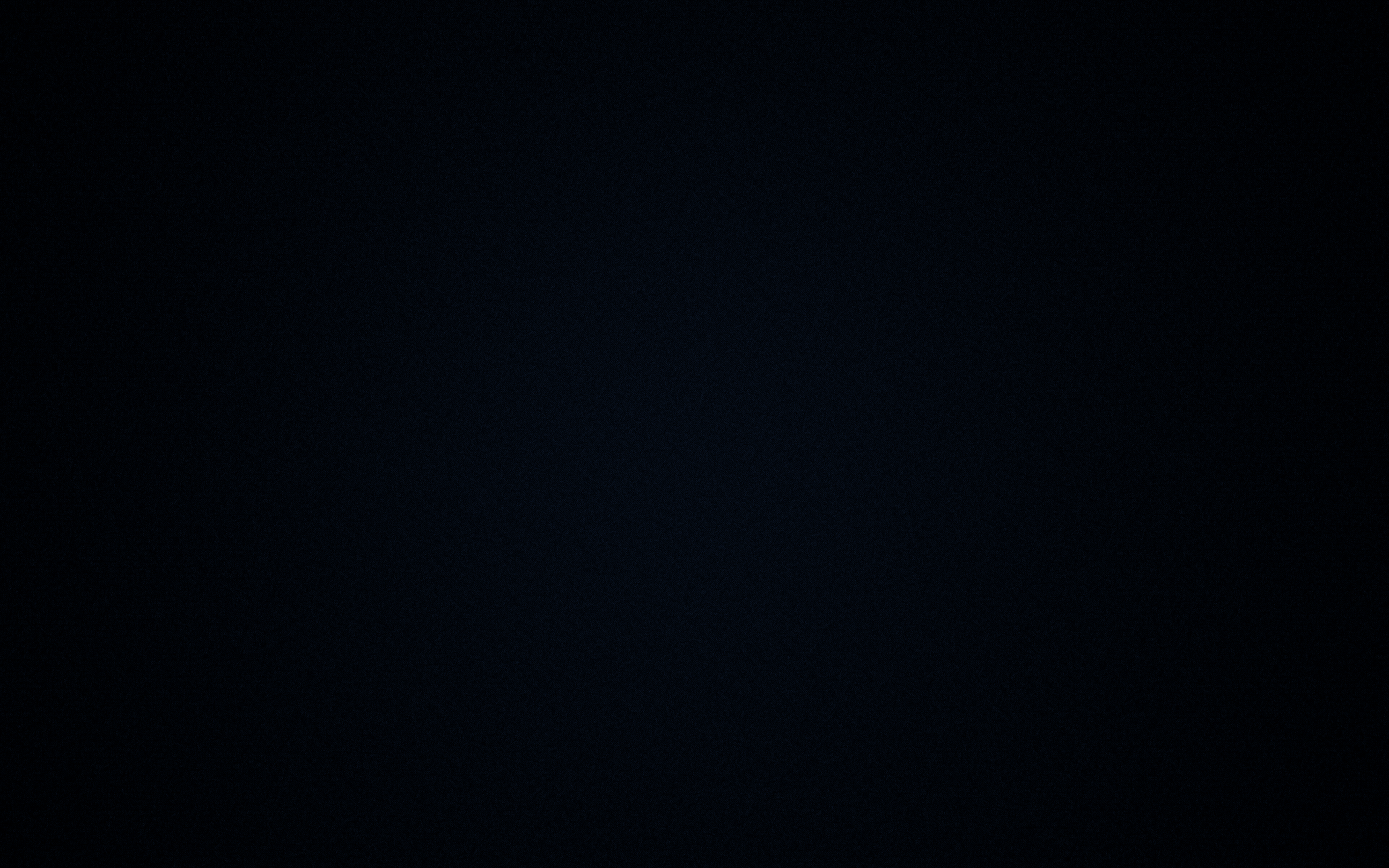 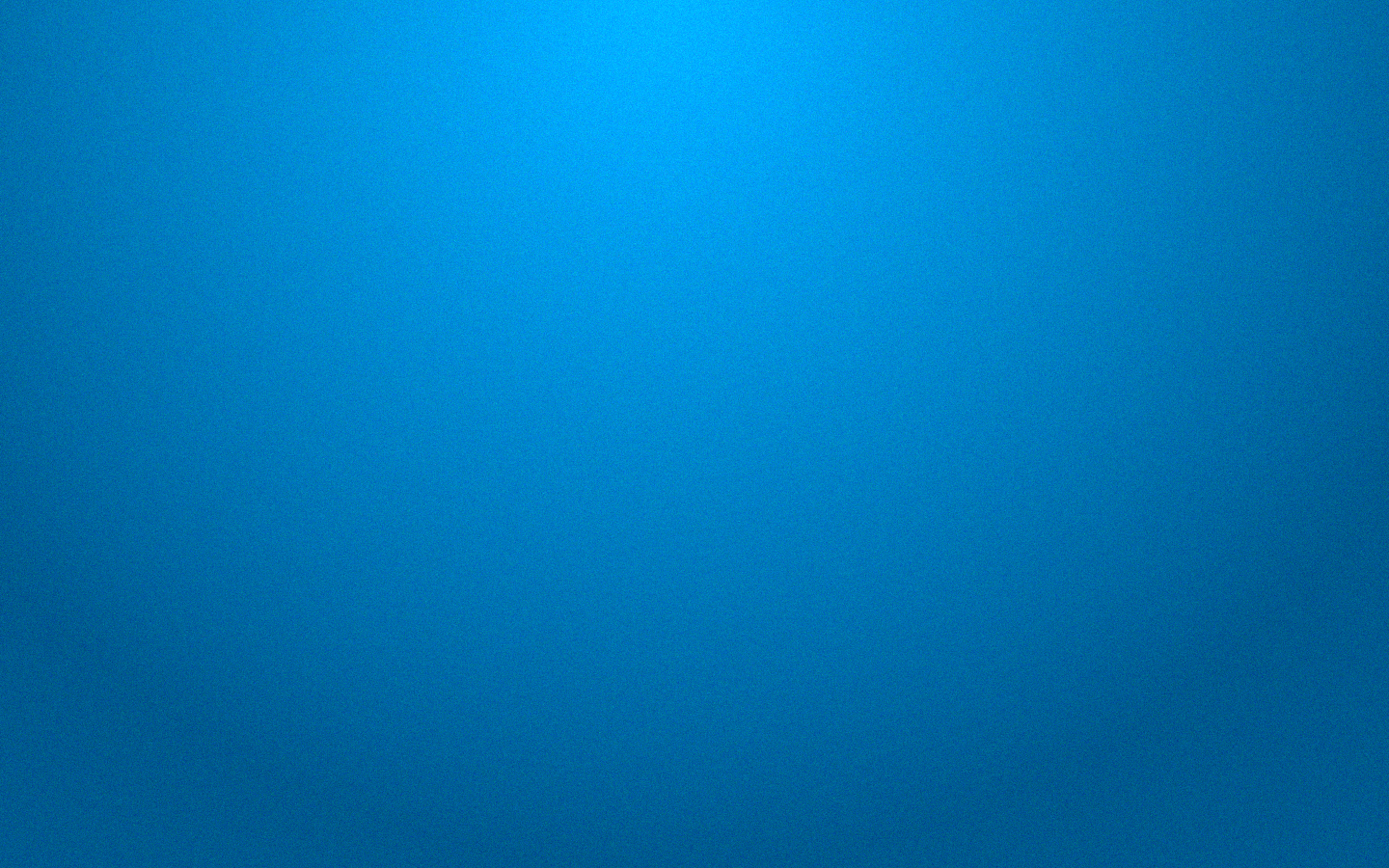 Vježba - 3
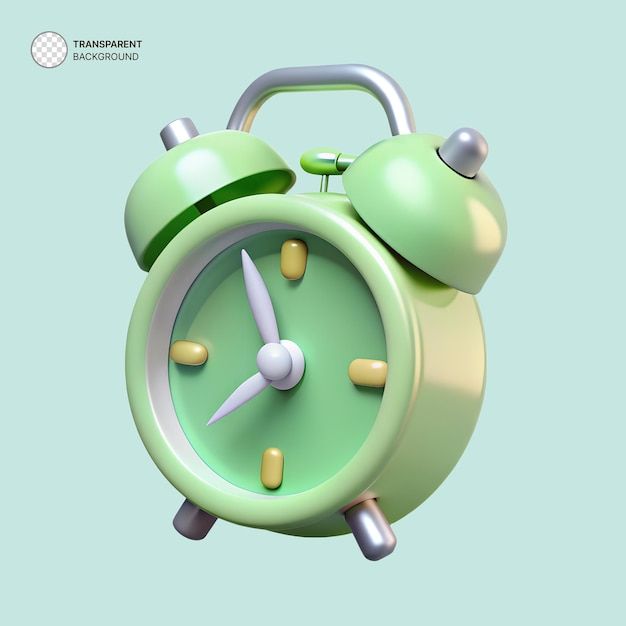 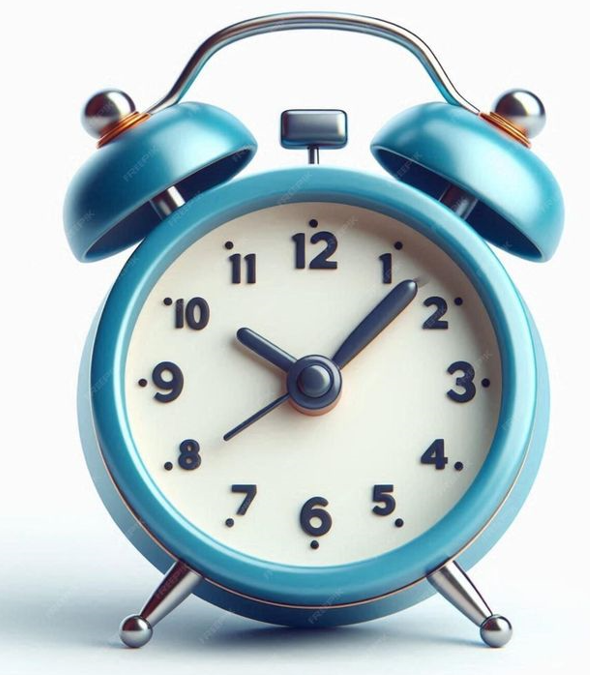 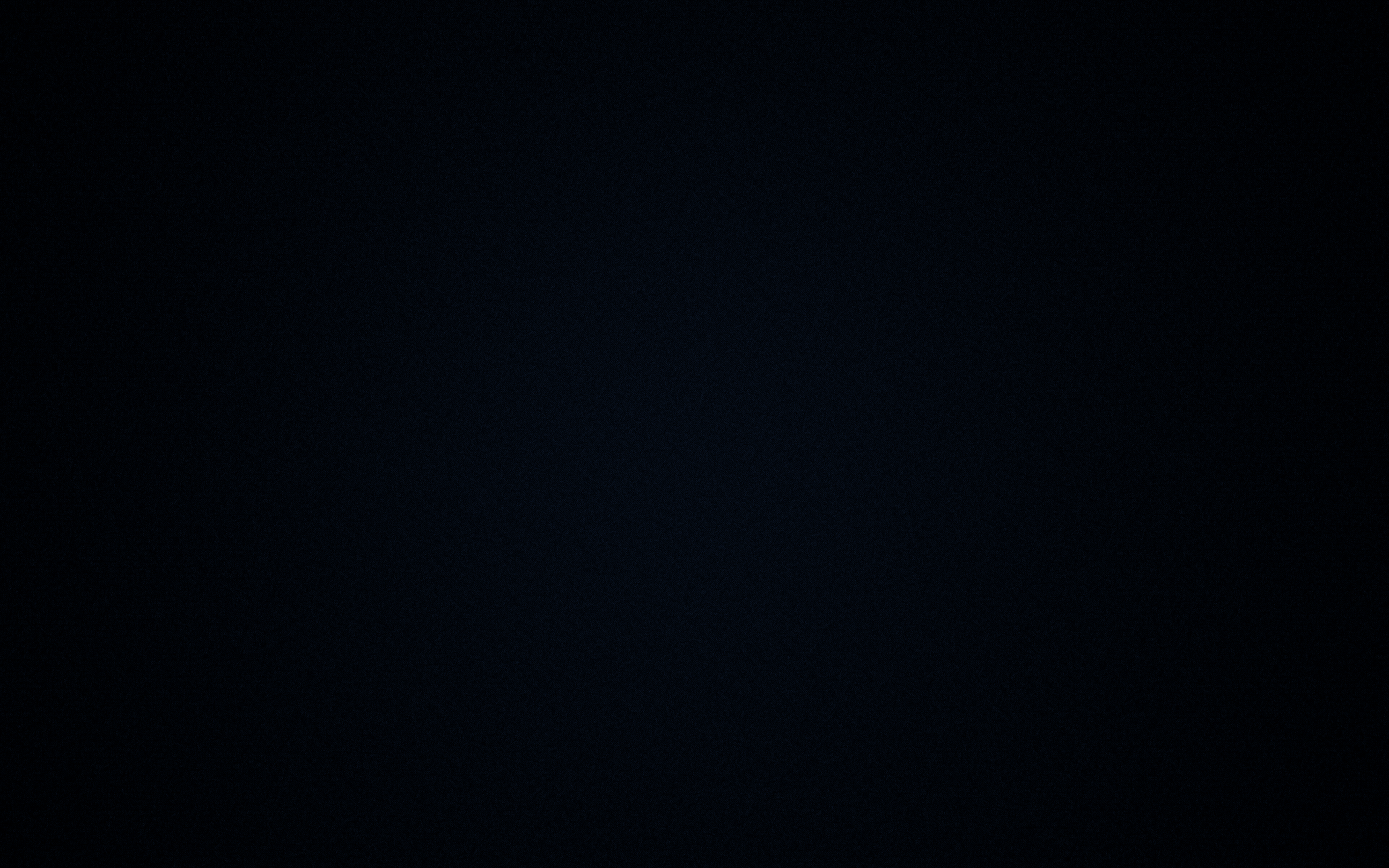 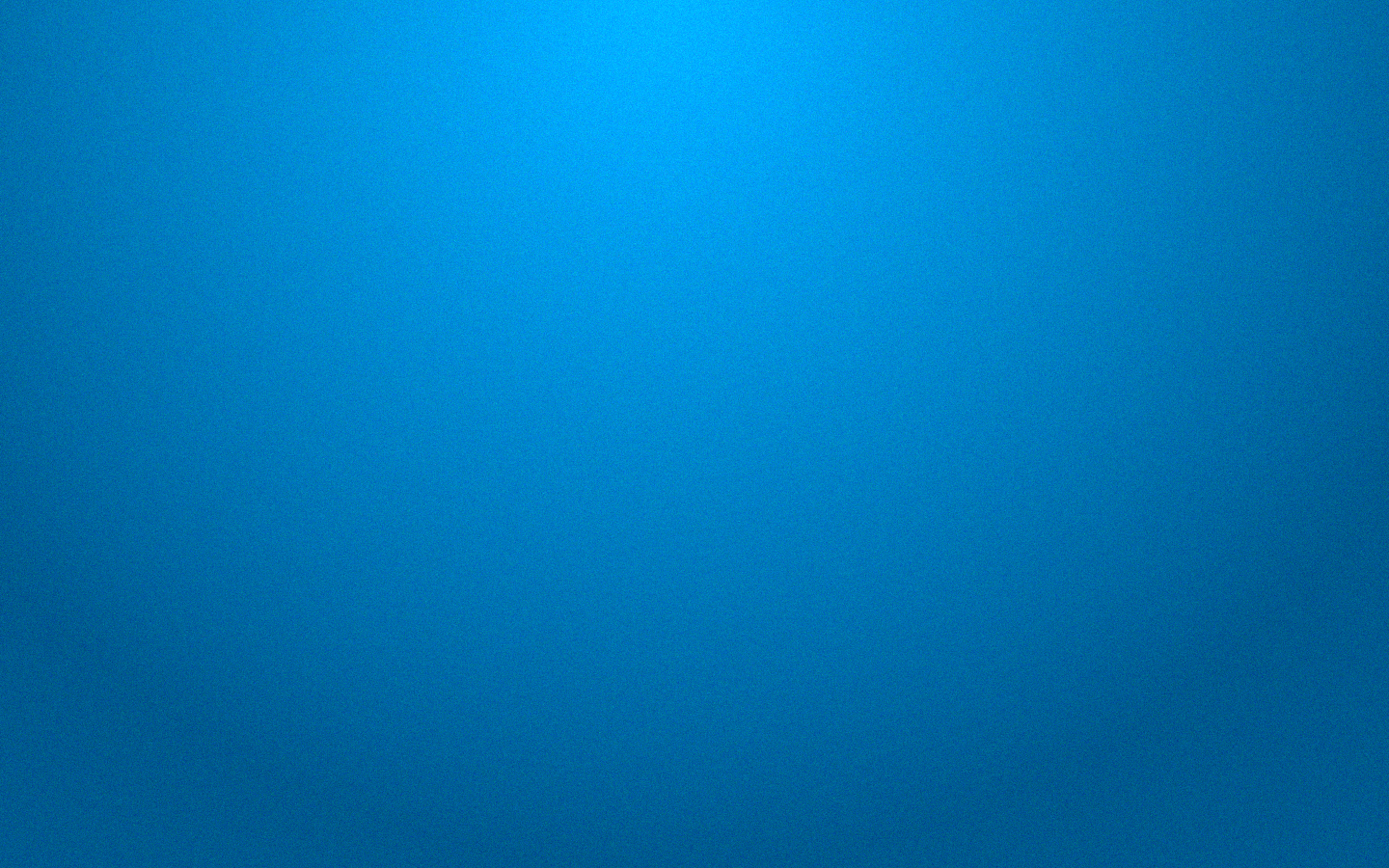 Samostalna vježba
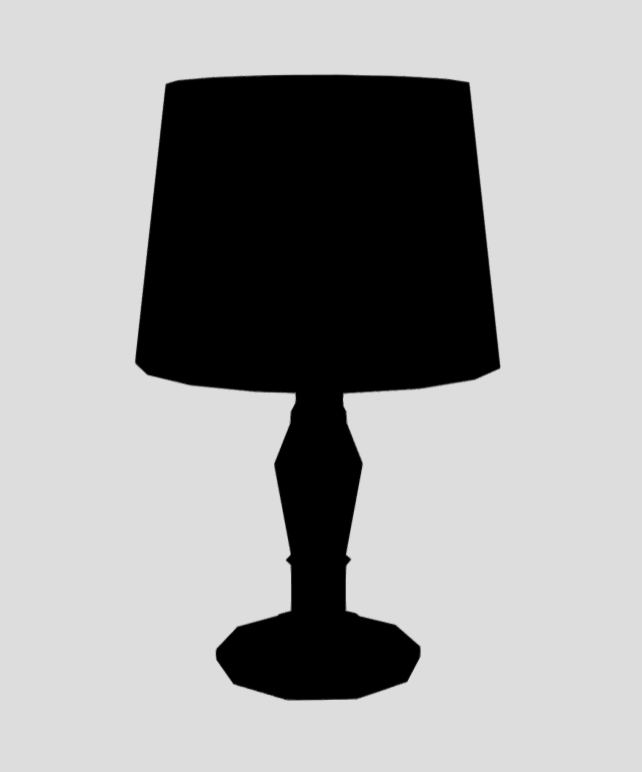 Izradite 3D model lampe - Game Ready -

Napravite joj UV mape
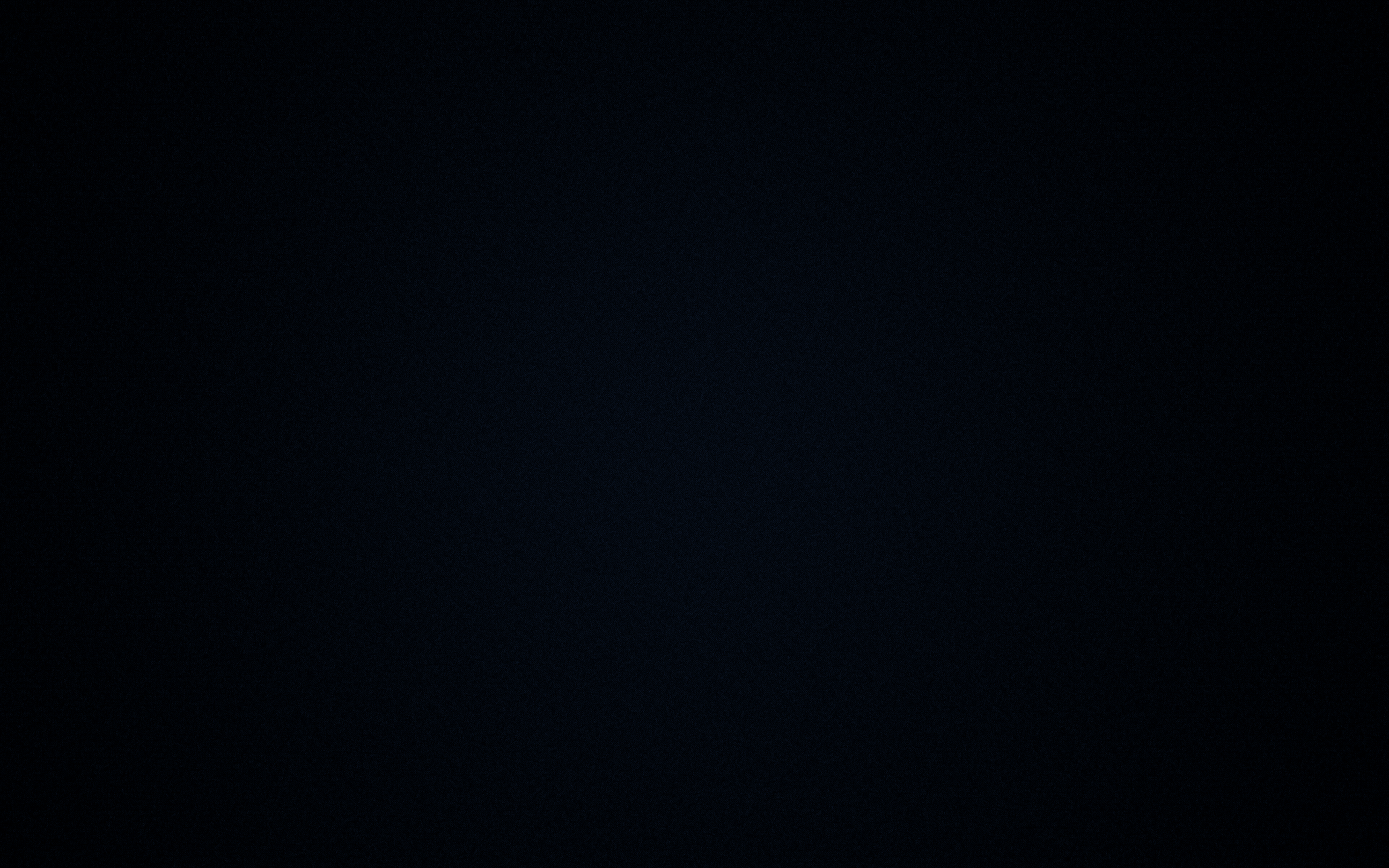 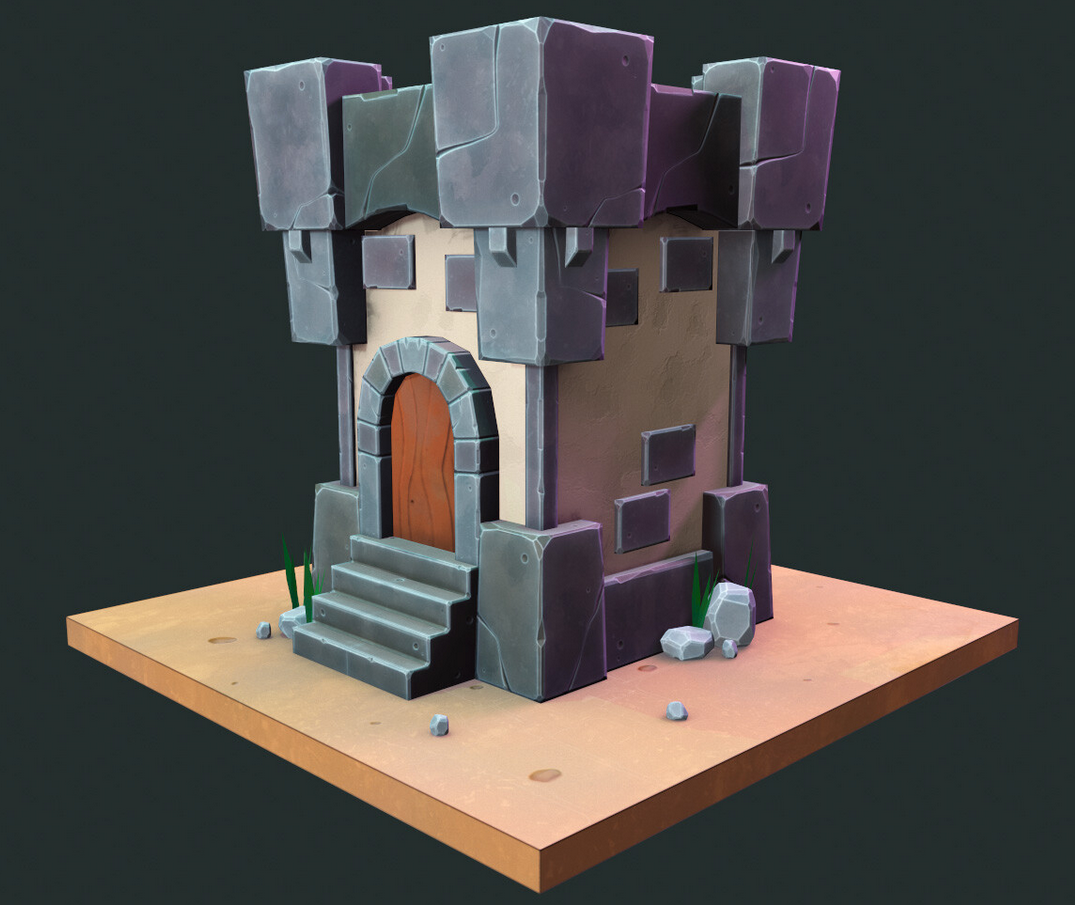 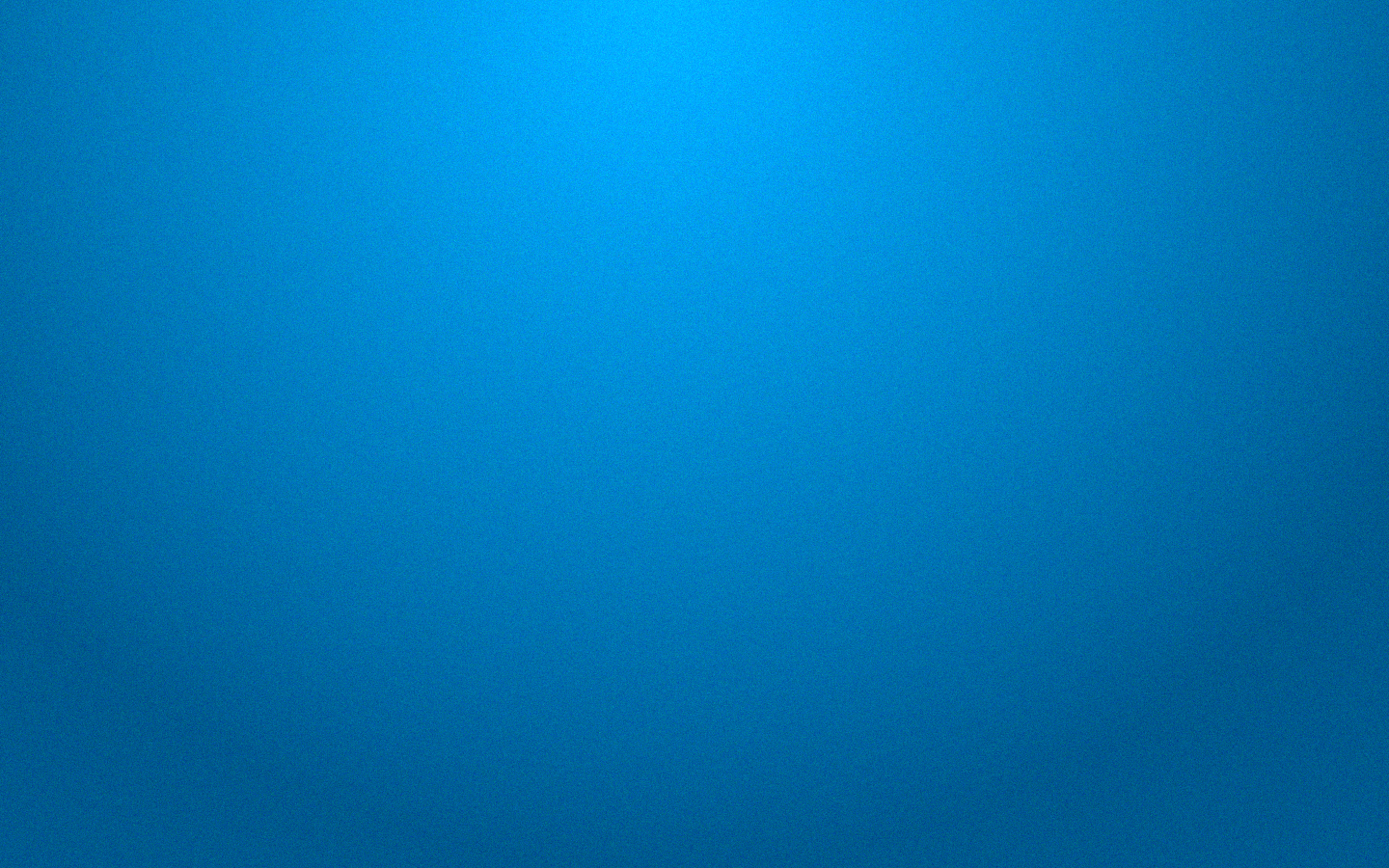 Vježba - 4